Class Rule Poster Templates
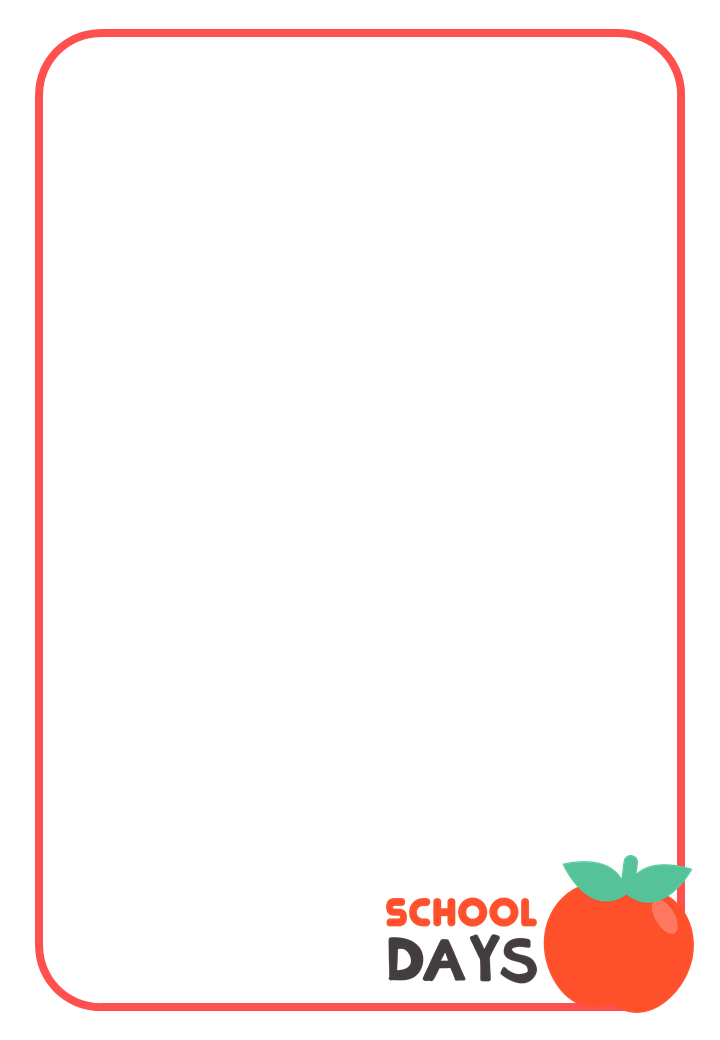 Editable in Google Slides and Power Point
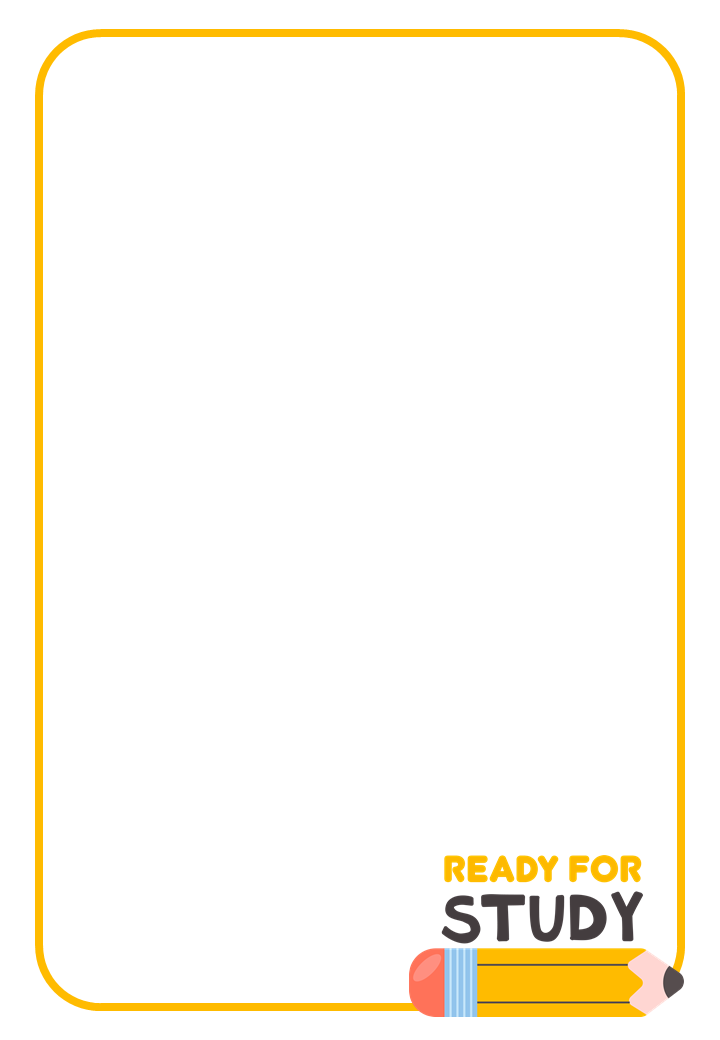 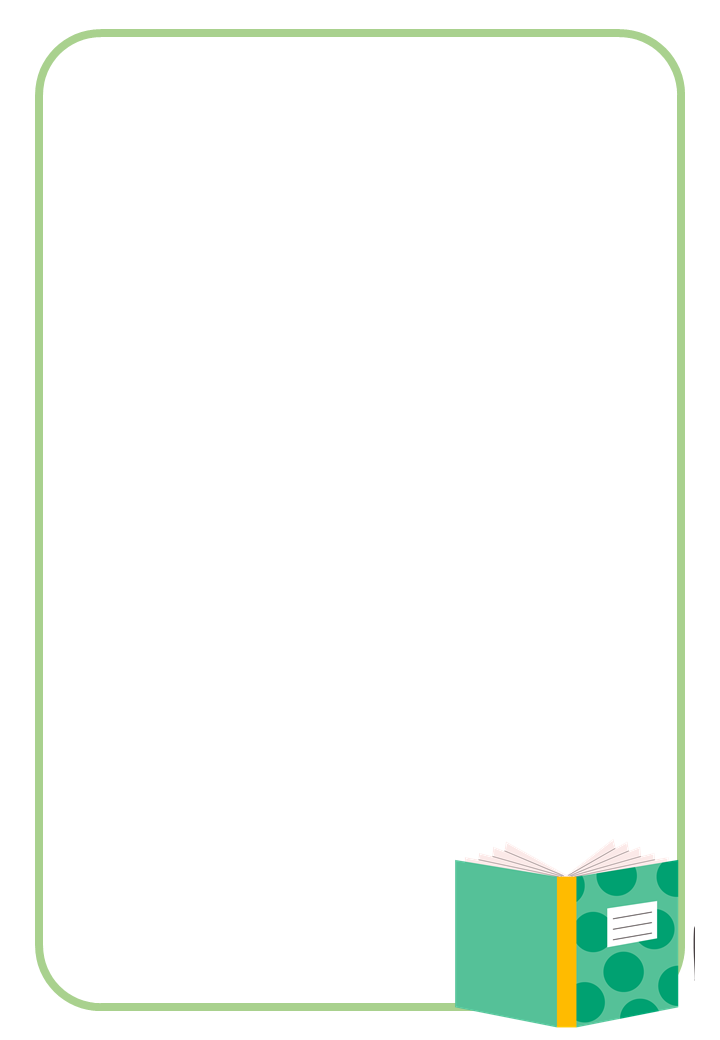 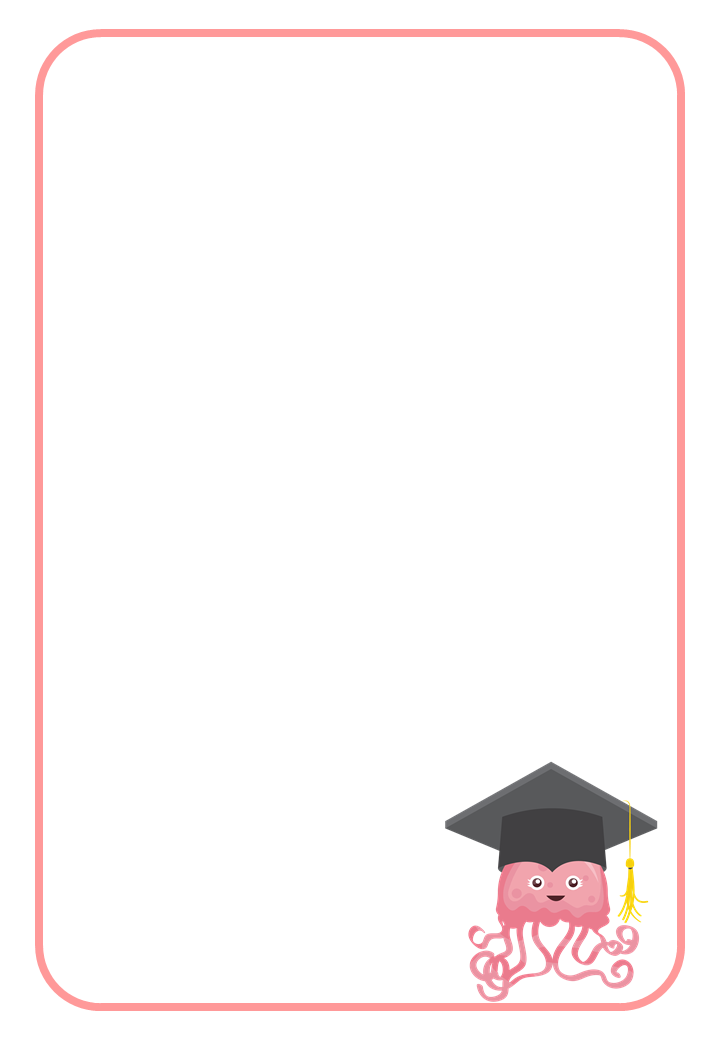 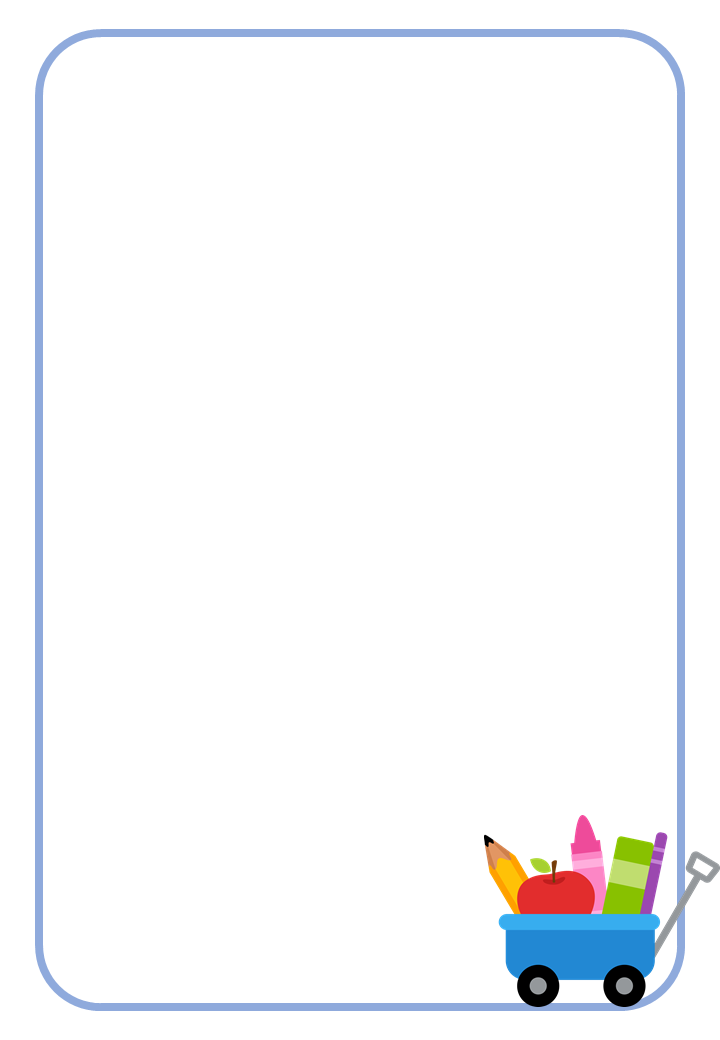 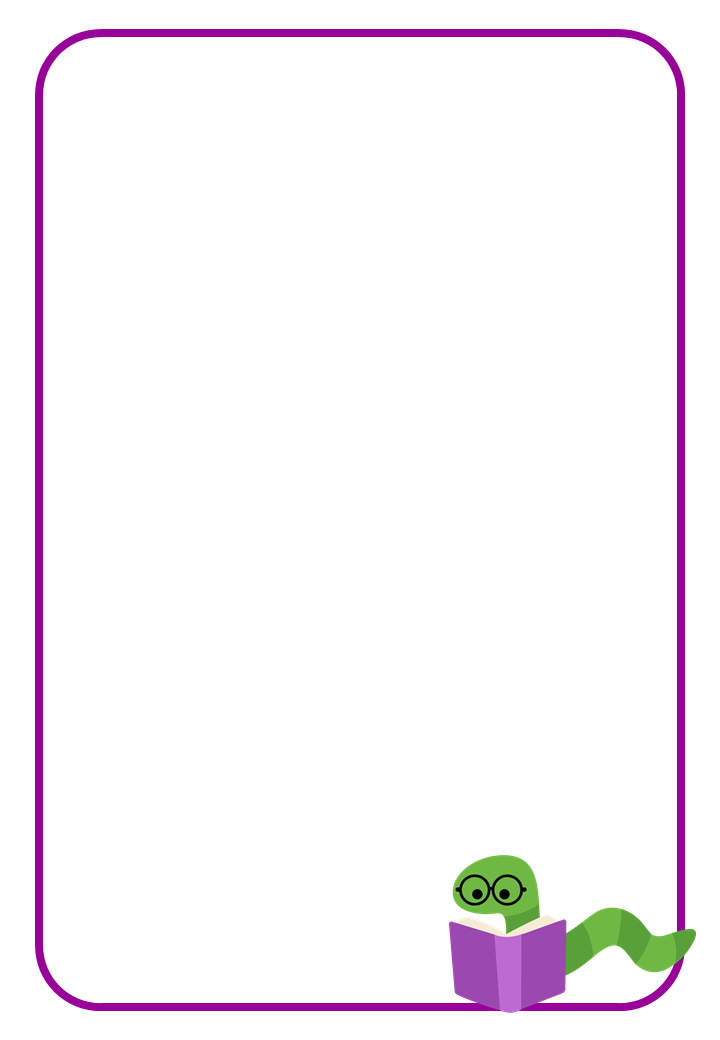 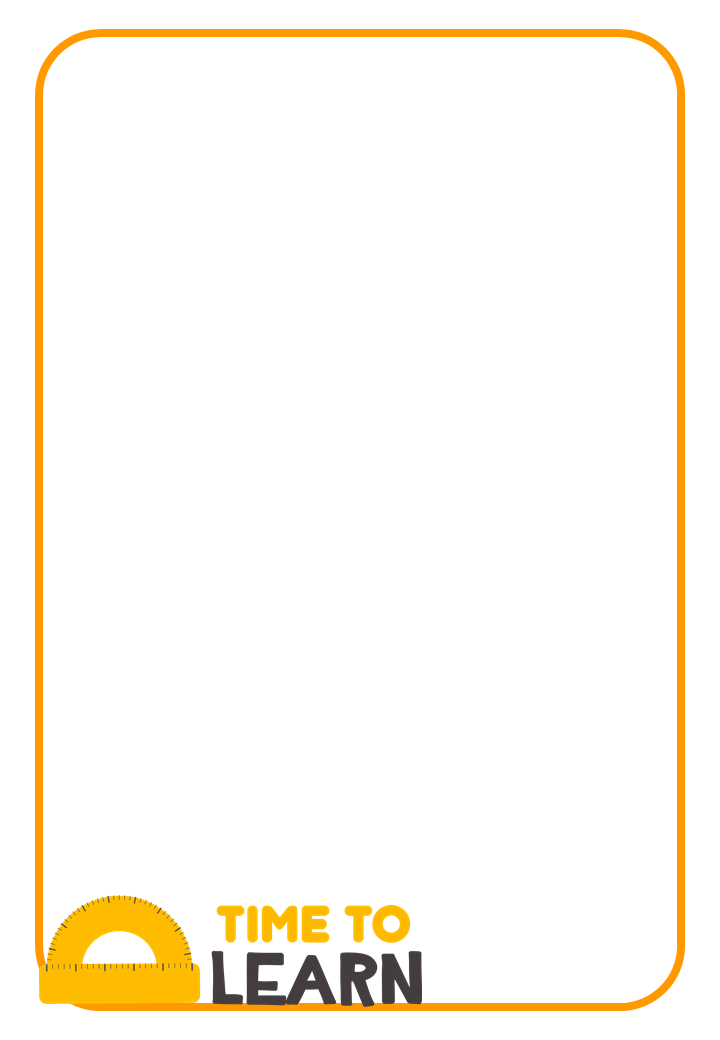 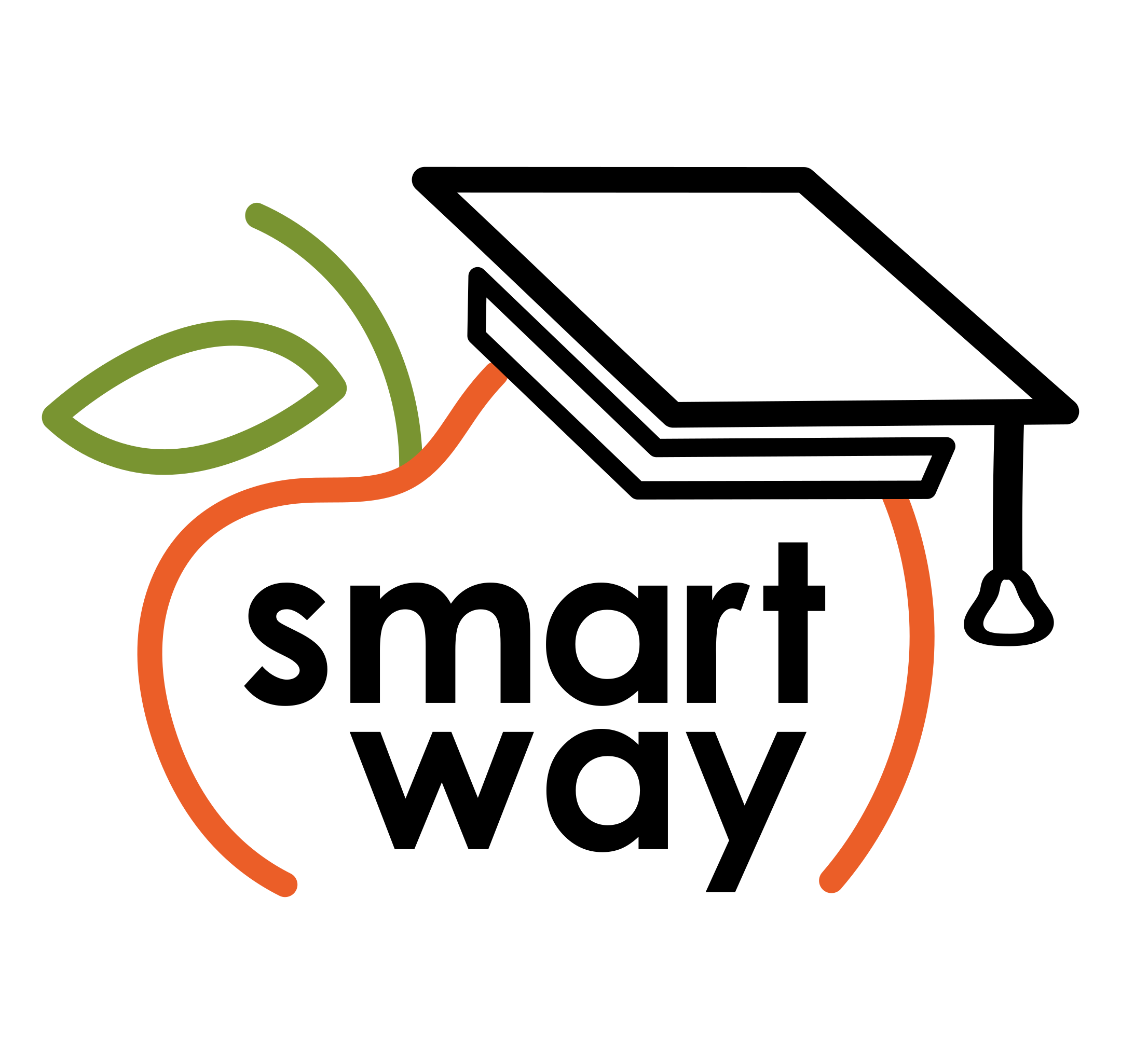 8 ready to use and 1 editable border
Class Rules Poster Templates
Enhance your classroom environment with our Editable Class Rules Poster Template! This versatile resource is designed to help you establish clear expectations and create a cohesive, visually appealing classroom. Here’s what you get:

Product Details:
Editable Formats: Google Slides and PowerPoint.

Variety of Designs: Includes 8 different color borders, each featuring an educational clipart to add a fun and engaging touch.

Pre-Written Title: The title “Class Rules” is already included but can be edited to suit your needs.

Placeholder Text: Bulleted placeholder text is provided to help you quickly input your class rules.

How to Use:
Customize the Template: Open the template in Google Slides or PowerPoint. You can edit the title and placeholder text to match your specific class rules.

Choose Your Design: Select from the 8 different color borders and educational clipart to find the design that best fits your classroom theme.

Fully Editable Slide: At the end of the template, you’ll find a fully editable slide. Click on the border to change its color and add your own clipart if desired. This slide also includes a title and text placeholders for easy customization.

Print and Display: Once you’ve customized your poster, print it out and display it in your classroom. For extra durability, consider laminating the poster after printing.
Class Rules
Type here rule 1
Type here rule 2
Type here rule 3
Type here rule 4
Type here rule 5
Class Rules
Type here rule 1
Type here rule 2
Type here rule 3
Type here rule 4
Type here rule 5
Class Rules
Type here rule 1
Type here rule 2
Type here rule 3
Type here rule 4
Type here rule 5
Class Rules
Type here rule 1
Type here rule 2
Type here rule 3
Type here rule 4
Type here rule 5
Class Rules
Type here rule 1
Type here rule 2
Type here rule 3
Type here rule 4
Type here rule 5
Class Rules
Type here rule 1
Type here rule 2
Type here rule 3
Type here rule 4
Type here rule 5
Class Rules
Type here rule 1
Type here rule 2
Type here rule 3
Type here rule 4
Type here rule 5
Class Rules
Type here rule 1
Type here rule 2
Type here rule 3
Type here rule 4
Type here rule 5
Other Relevant Resources
Here are some more resources to appreciate your students achievements
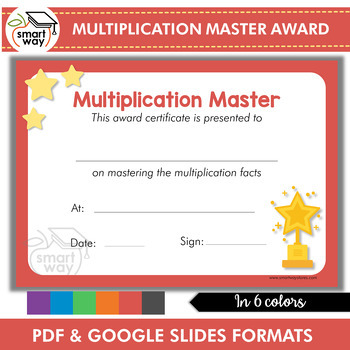 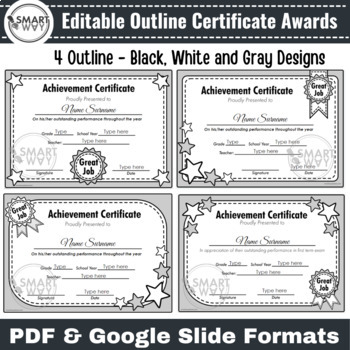 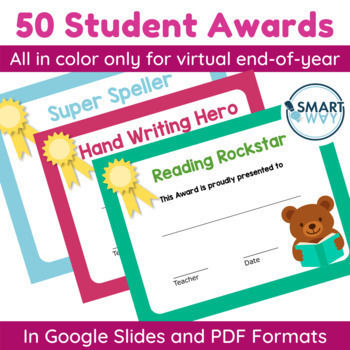 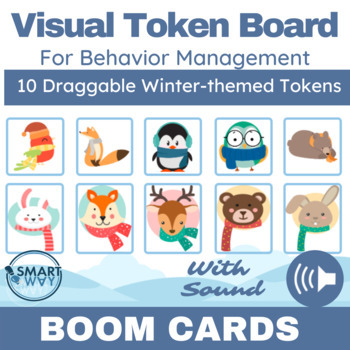 www.smartwaystores.com